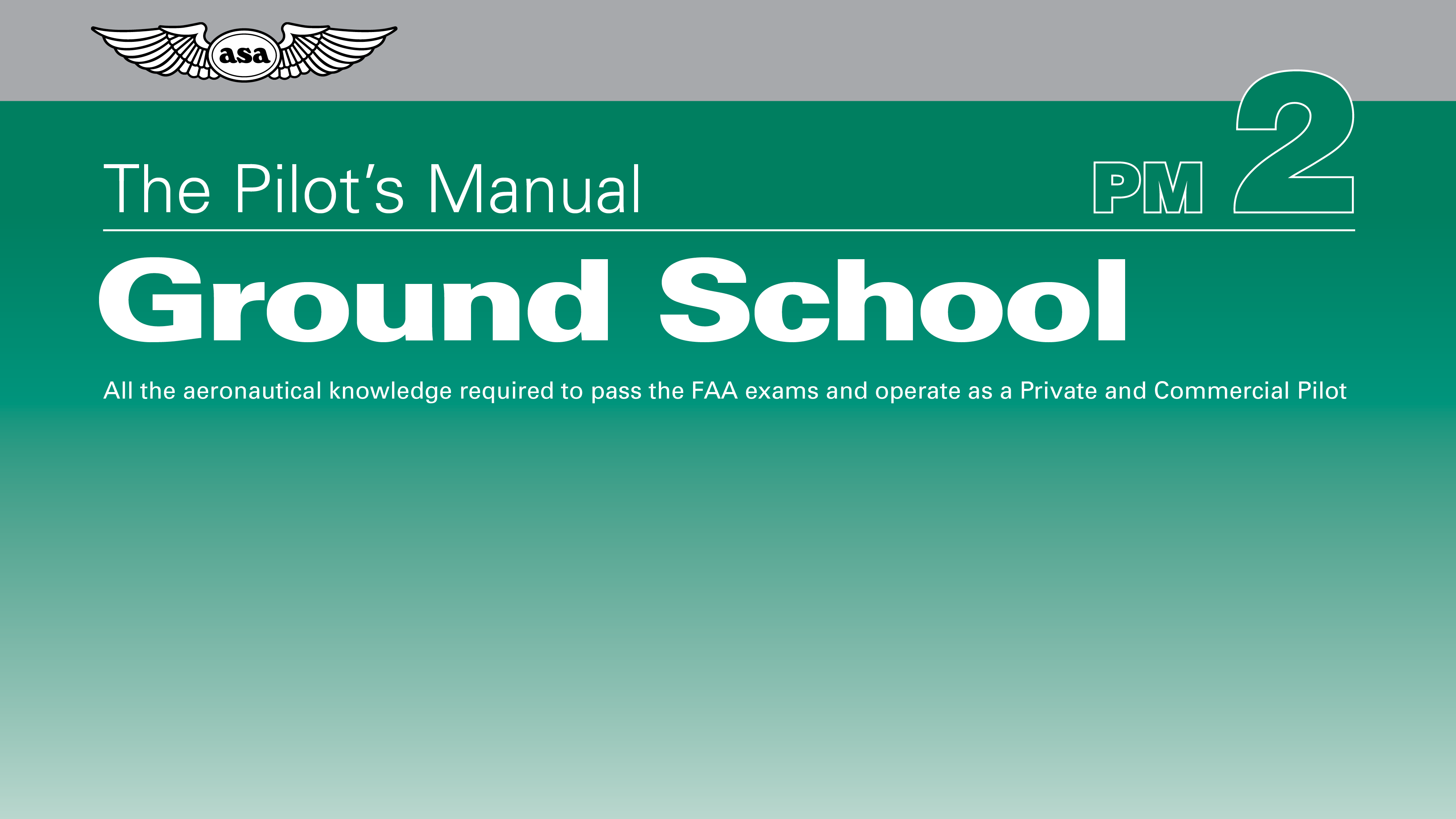 Weather
Chapter 18
Weather Reports and Forecasts
Figure 18-1. 1800wxbrief.com customizable pilot dashboard.
The Pilot's Manual: Ground School    © Aviation Supplies & Academics, Inc. All rights reserved.
Figure 18-2. A station model.
The Pilot's Manual: Ground School    © Aviation Supplies & Academics, Inc. All rights reserved.
Figure 18-3. A typical weather depiction chart.
The Pilot's Manual: Ground School    © Aviation Supplies & Academics, Inc. All rights reserved.
Figure 18-4. Some symbols on surface analysis charts.
The Pilot's Manual: Ground School    © Aviation Supplies & Academics, Inc. All rights reserved.
Figure 18-5. Wind speed and direction.
The Pilot's Manual: Ground School    © Aviation Supplies & Academics, Inc. All rights reserved.
Figure 18-6. Surface analysis—North American continent.
The Pilot's Manual: Ground School    © Aviation Supplies & Academics, Inc. All rights reserved.
Figure 18-7. Extract from a typical surface analysis chart.
The Pilot's Manual: Ground School    © Aviation Supplies & Academics, Inc. All rights reserved.
Figure 18-8. ASA’s METAR/TAF decoder table.
The Pilot's Manual: Ground School    © Aviation Supplies & Academics, Inc. All rights reserved.
Figure 18-9. A typical low-level significant weather prognostic chart.
The Pilot's Manual: Ground School    © Aviation Supplies & Academics, Inc. All rights reserved.
Figure 18-10. Surface prognostic chart precipitation types.
The Pilot's Manual: Ground School    © Aviation Supplies & Academics, Inc. All rights reserved.
Figure 18-11. Surface prognostic chart symbols.
The Pilot's Manual: Ground School    © Aviation Supplies & Academics, Inc. All rights reserved.
Figure 18-12. Extract of high-level significant weather prognosis panel.
The Pilot's Manual: Ground School    © Aviation Supplies & Academics, Inc. All rights reserved.
Figure 18-13. A sample FA for Hawaii.
The Pilot's Manual: Ground School    © Aviation Supplies & Academics, Inc. All rights reserved.
Figure 18-14. Example of a convective outlook chart.
The Pilot's Manual: Ground School    © Aviation Supplies & Academics, Inc. All rights reserved.
Figure 18-15. Example of G-AIRMET graphical advisory.
The Pilot's Manual: Ground School    © Aviation Supplies & Academics, Inc. All rights reserved.
Figure 18-16. Winds and temperatures aloft forecast.
The Pilot's Manual: Ground School    © Aviation Supplies & Academics, Inc. All rights reserved.
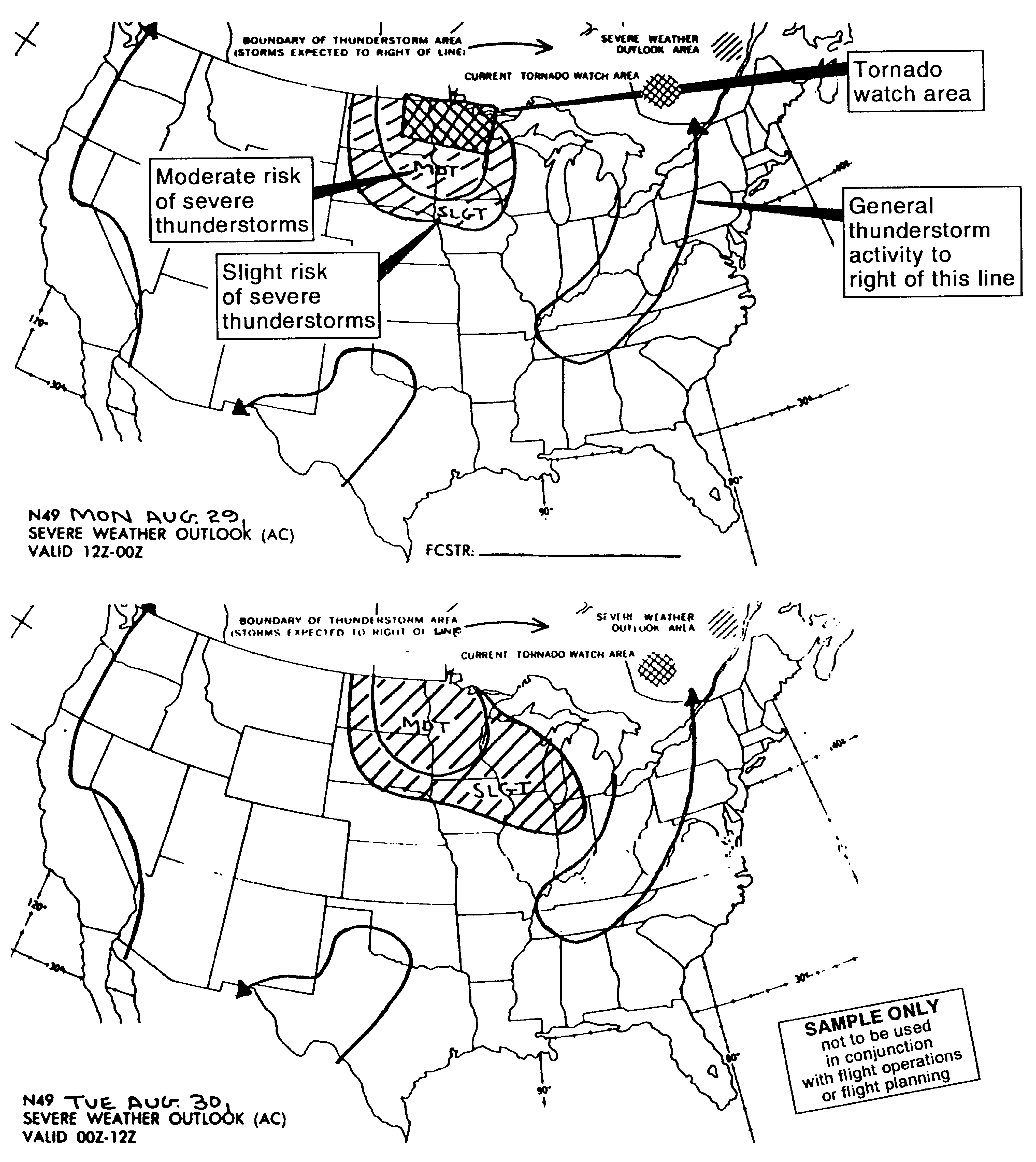 Figure 18-17. Example of a severe weather outlook chart.
The Pilot's Manual: Ground School    © Aviation Supplies & Academics, Inc. All rights reserved.
Figure 18-18. Example of a graphical forecast for aviation (GFA).
The Pilot's Manual: Ground School    © Aviation Supplies & Academics, Inc. All rights reserved.
Figure 18-19. Part of a 700 mb constant pressure analysis chart (pressure alt. 10,000 feet).
The Pilot's Manual: Ground School    © Aviation Supplies & Academics, Inc. All rights reserved.
Figure 18-20. Extract from a chart showing isotachs (tropopause wind prognostic chart).
The Pilot's Manual: Ground School    © Aviation Supplies & Academics, Inc. All rights reserved.
Figure 18-21. PIREP.
The Pilot's Manual: Ground School    © Aviation Supplies & Academics, Inc. All rights reserved.
Figure 18-22. METARs.
The Pilot's Manual: Ground School    © Aviation Supplies & Academics, Inc. All rights reserved.
Figure 18-23. Questions 34 to 37.
The Pilot's Manual: Ground School    © Aviation Supplies & Academics, Inc. All rights reserved.